Figure 4. Developmental differences in pVWFA rs-fcMRI correlations. Top panel shows the seed map of all voxels ...
Cereb Cortex, Volume 22, Issue 3, March 2012, Pages 537–549, https://doi.org/10.1093/cercor/bhr100
The content of this slide may be subject to copyright: please see the slide notes for details.
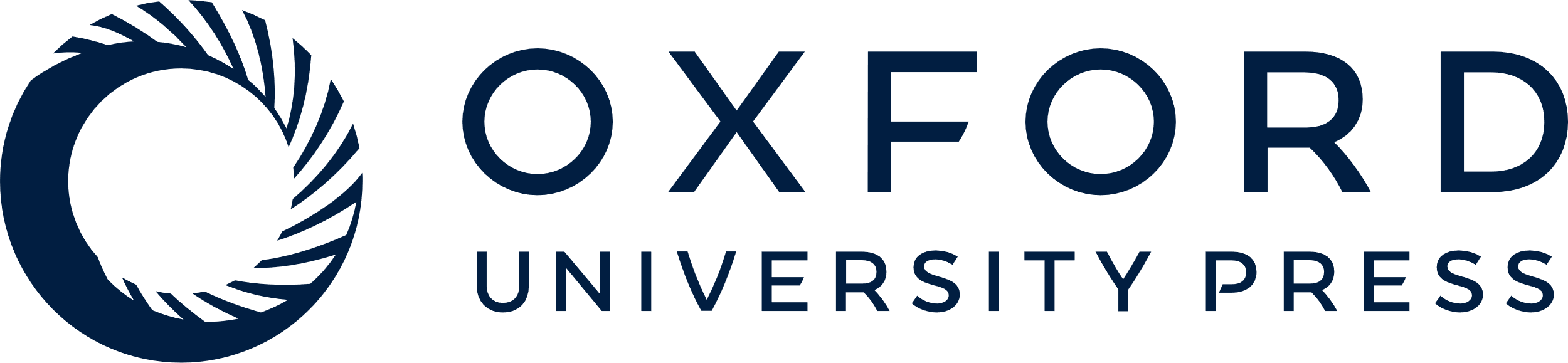 [Speaker Notes: Figure 4. Developmental differences in pVWFA rs-fcMRI correlations. Top panel shows the seed map of all voxels correlated with the pVWFA in 22 children (7–9 years old) with Z ≤ −3.5 and Z ≥ 3.5. Bottom panel shows the difference map of all voxels with a significant difference (Z ≤ −2.5 or Z ≥ 2.5, P < 0.01) in VWFA correlations between children (n = 22) and adults (n = 23). Correlations stronger in adults are shown in warm colors and those stronger in children in cool colors. The locations of the dorsal attention network regions are shown in black and the location of the pVWFA seed in red.


Unless provided in the caption above, the following copyright applies to the content of this slide: © The Author 2011. Published by Oxford University Press. All rights reserved. For permissions, please e-mail: journals.permissions@oup.com]